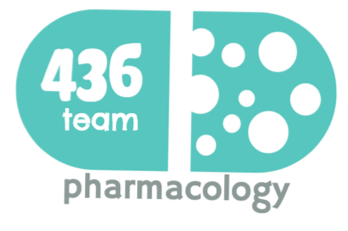 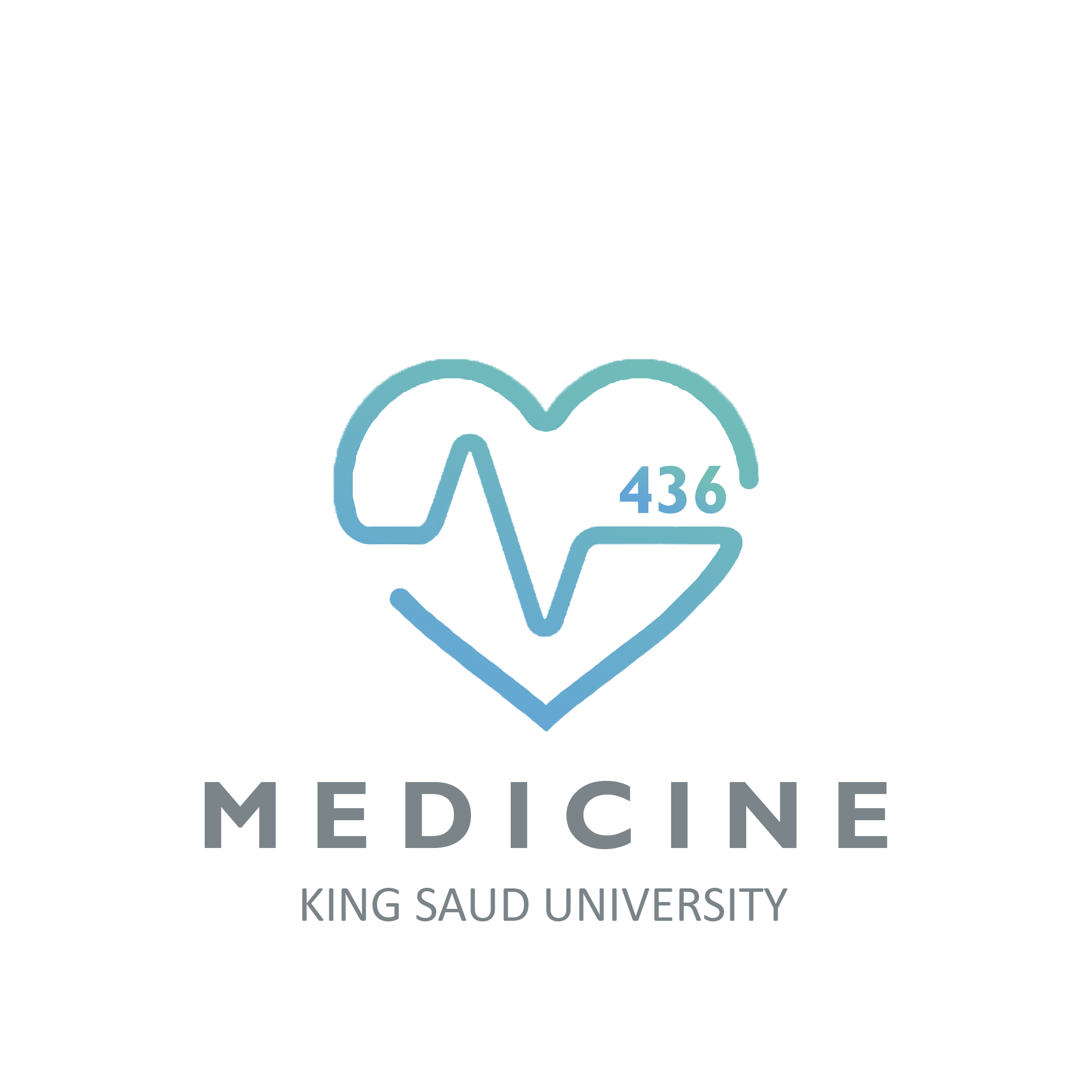 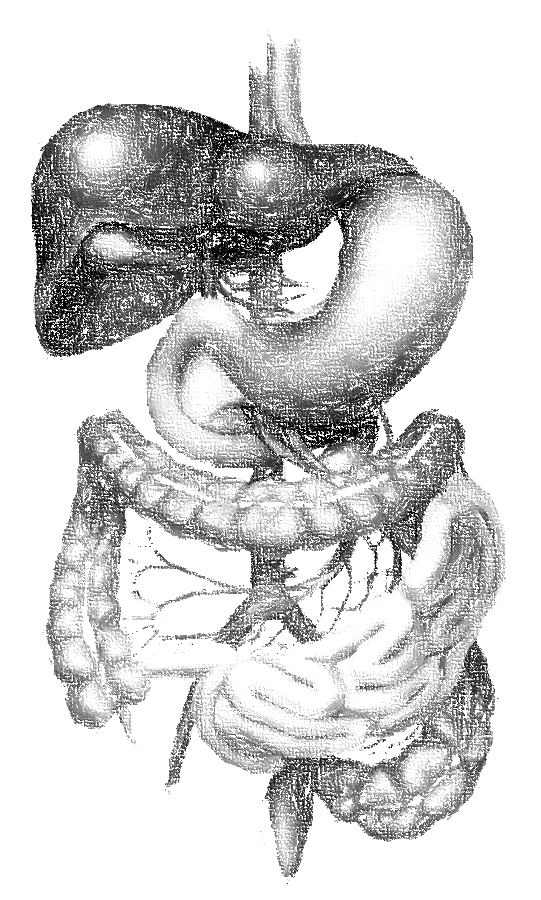 Antiplatelet Drugs
objectives
describe different classes of anti-platelet drugs and their mechanism of action
understand pharmacological effects, pharmacokinetics, clinical uses and adverse effects of anti-platelet drugs
Color index
extra information and further explanation  
important 
doctors notes 
Drugs names 
Mnemonics
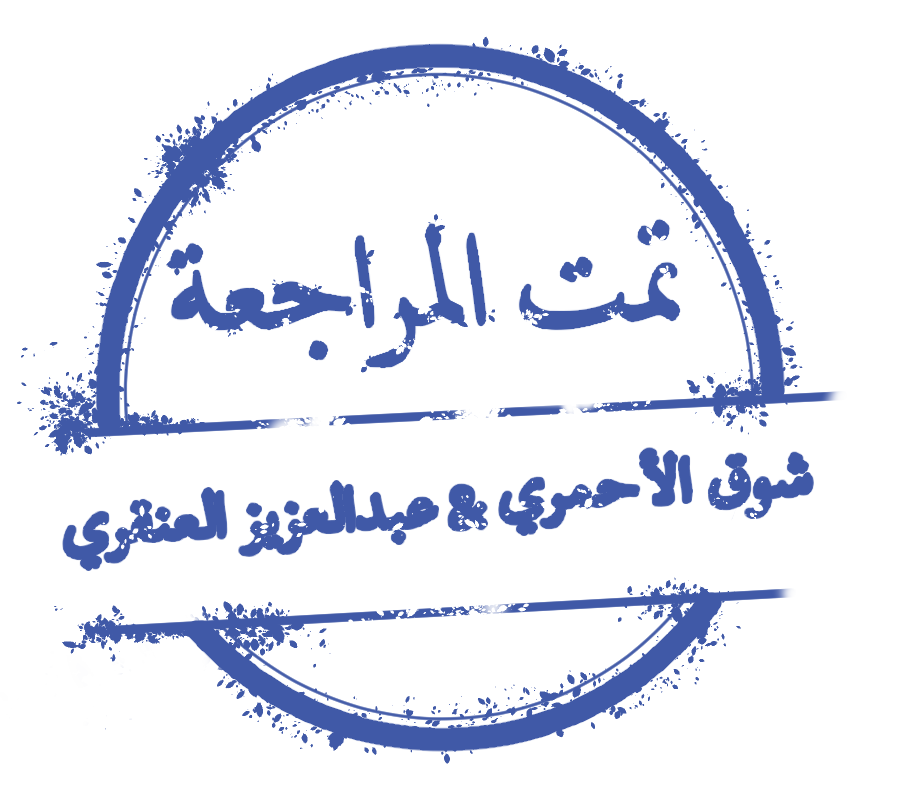 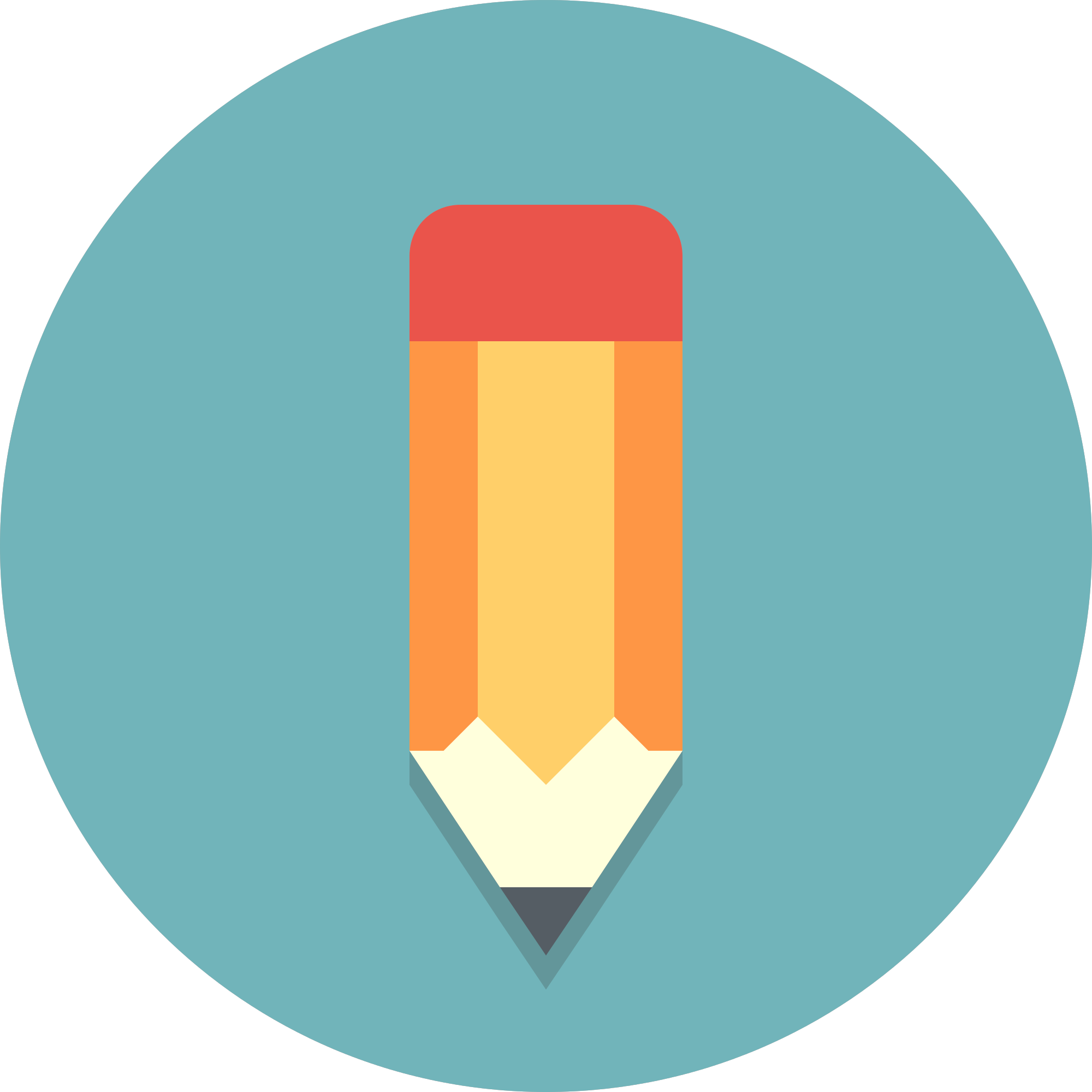 Kindly check the editing file before studying this document
Introduction
Platelets and Vessels
In healthy vessels, nitric oxide and prostacyclin (released by endothelial cells lining the blood vessels) inhibit platelets aggregation.
Damage to the vessel wall leads to interaction between (1) Platelets, (2) Endothelial cells and (3) Coagulation factors which lead to formation of the CLOT:



THROMBOSIS: is the formation of unwanted clot within the blood vessel, producing life threatening conditions such as:  
- Acute myocardial infarction  (MI)		 - Acute ischemic stroke
- Deep vein thrombosis (DVT)		 - Pulmonary embolism (PE)
THROMBUS: 
is the CLOT that adheres to vessel wall
EMBOLUS: 
is the CLOT that floats in the blood
Role of Platelets in Homeostasis
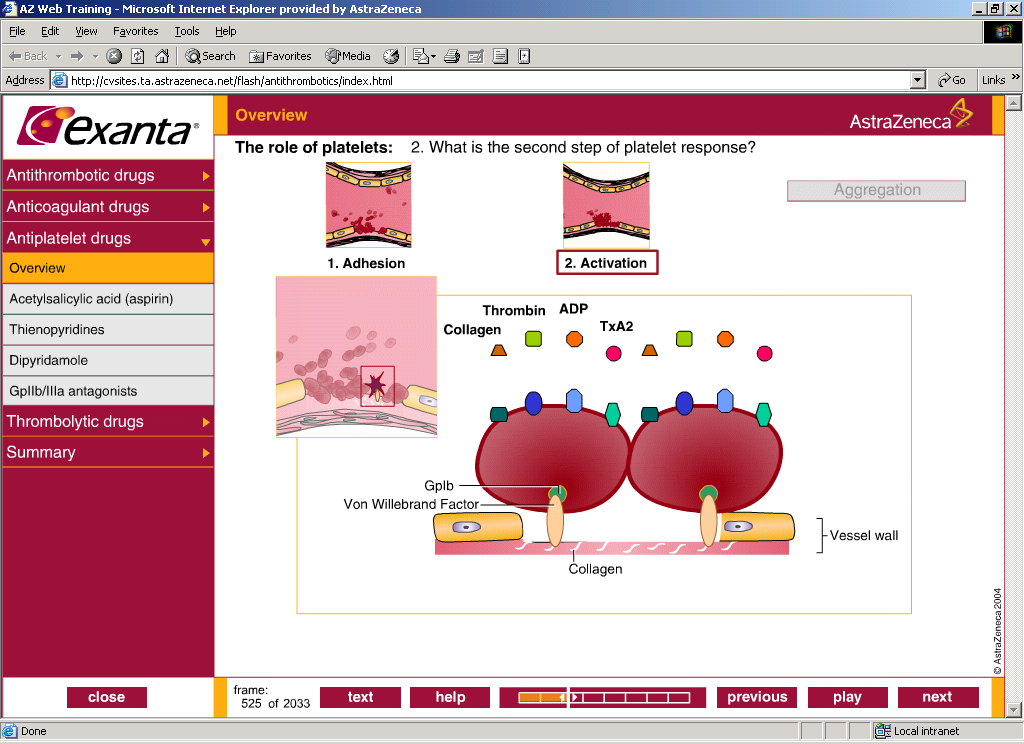 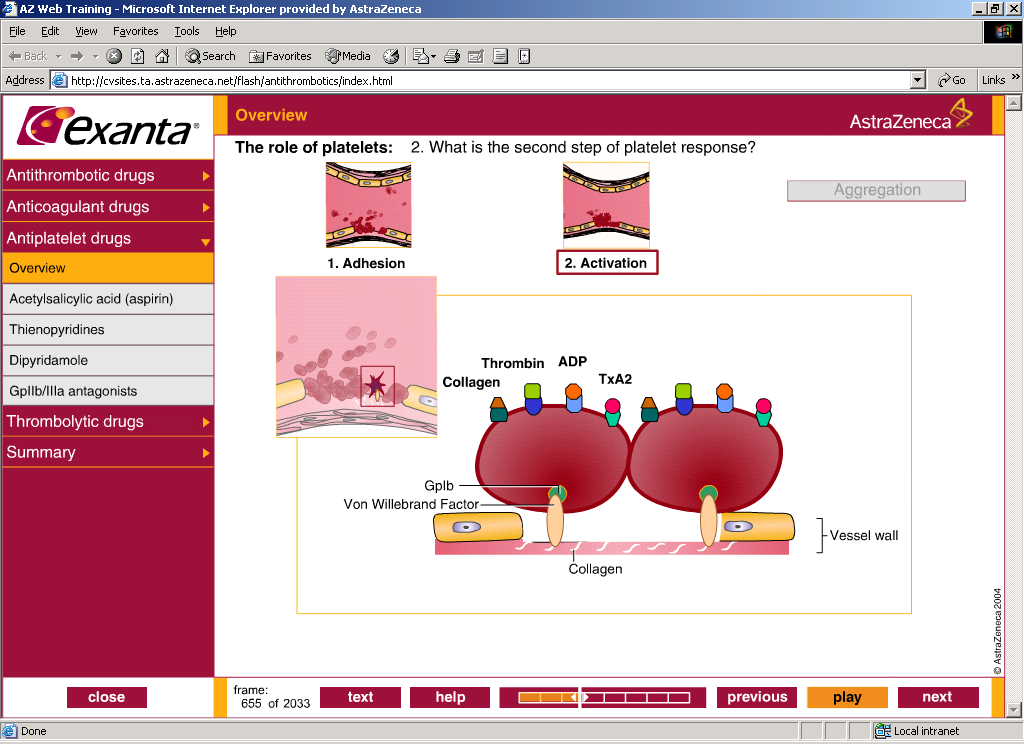 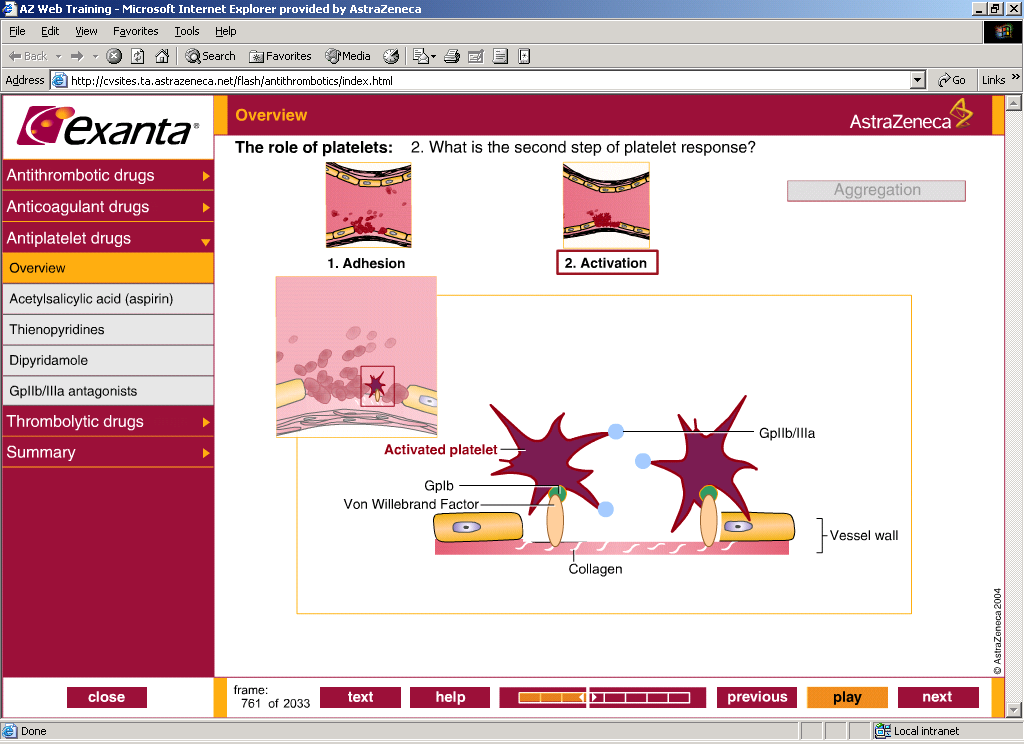 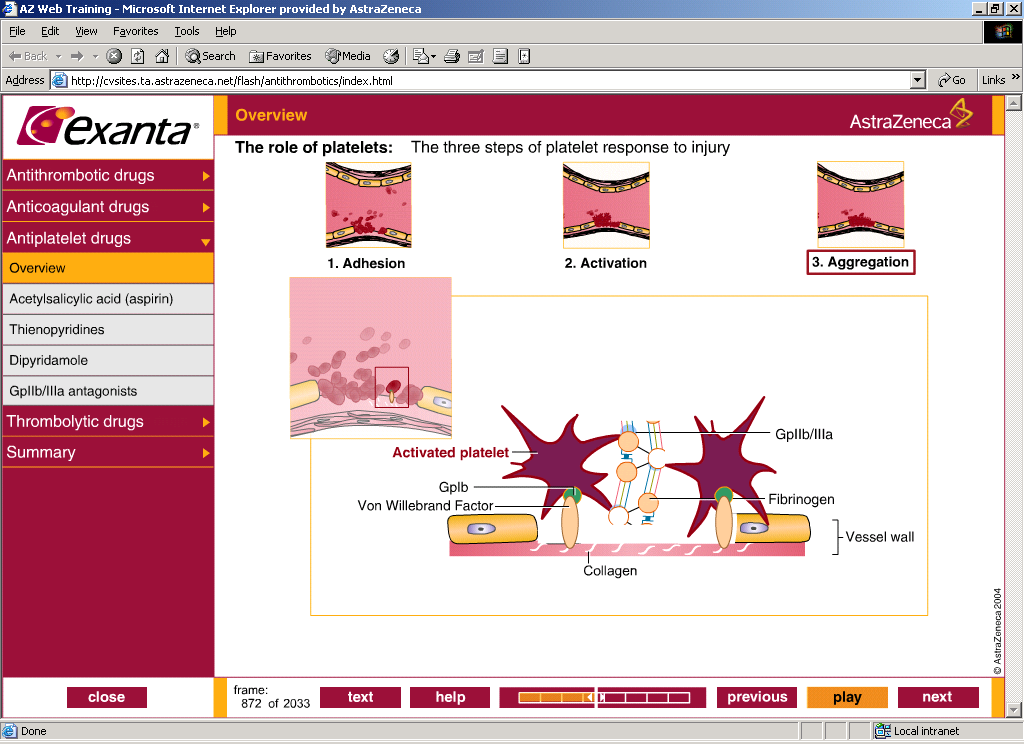 To understand !
Vascular Injury
Exposure of collagen and vWF
Tissue factor exposure
Platelet adhesion and release
Activation of coagulation
Platelet recruitment and activation
Thrombin generation
Platelet aggregation
Fibrin formation
Platelet – fibrin thrombus
Drugs used in thrombosis
Anticoagulants
Thrombolytics or Fibrinolytics
Antiplatelets
Classification of Antiplatelet Drugs
drugs which prevent and inhibit platelet activation and aggression 

(used as prophylactic therapy in high risk patients).
drugs which prevent clotting by inhibiting clotting factors (coagulation process)

(used in prevention and treatment of thrombosis).
act by dissolving existing or already formed thrombi or emboli  

(used in the acute  treatment of thrombosis).
Phospho-diesterase inhibitors
e.g. Dipyridamole
ADP 
inhibitors
e.g.  Ticlopidine   Clopidogrel
Glycoprotein IIb/IIIa inhibitors
e.g. Abciximab – Eptifibatide -Tirofiban
Arachidonic acid pathway inhibitors
e.g.  Aspirin
بنجيب لكم دوا ونقولكم ايش الميكانزيم
Mechanisms of action of antiplatelet drugs
Plaque Disruption
Collagen
vWF
Platelet adhesion and secretion
Aspirin
COX-1
Ticlopidine 
Clopidogrel
TXA2
ADP
X
Platelet recruitment and activation
Abciximab
Eptifibatide 
Tirofiban
GPllb / llla activation
X
Platelet aggregation
Arachidonic acid pathway inhibitors
الذبحة الصدريه اللي تجي وقت الراحة
ADP pathway inhibitors
الدين كله أدب
البنت حلاها بالأدب 
(ADP= dine)
(ADP= Grel/Girl)
صار كلو بدو قيرل
Better!
اتكلوا بالدين
Bye to you  (P2Y)من الأدب نقول
اتكلوا بالدين، لأن ديننا وسطي
(neutralize = neutropenia)
(ticlopidine)
Worse with ticlopidine
Why clopidogril had replaced ticlopidine?
كلها زي بعض الا الاسبيرين بروفيلاكسس
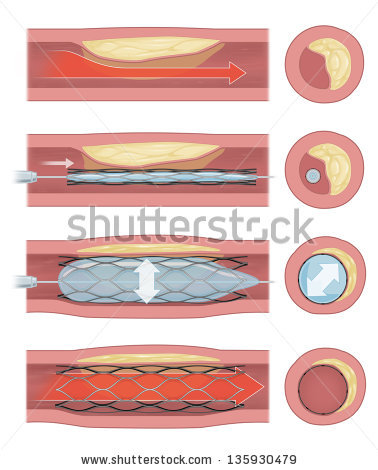 *Coronary angioplasty (percutaneous coronary intervention, PCI) is a procedure used to open clogged heart arteries. Angioplasty involves temporarily inserting and inflating a tiny balloon to help widen the artery.
New ADP Pathway Inhibitors
البنت حلاها بالأدب 
(ADP= Grel/Girl)
More preferred than the old ones
يرتبط معه تكا ويروح ما يطول
باقي تكا يا بنتي  ويروح نفسي
Glycoprotein IIb/ IIIa receptor inhibitors
Strongest pathway
من شافوه طاروا فيه باين
ابدي فيه بالتايد ويروح
شفت أي بي سي زيها أبيك تحفظ الخريطة
عبسي زيي راح بخرايطها
Phosphodiesterase Inhibiter
Two mole of phosphate
Dipyridamole = Phosphodiesterase
used in combination with other drugs due to its Weakness
Because it’s a vasodialator
Summary
Given in surgeries
Summary
1-Arachidonic acid pathway inhibitors:  Aspirin
-M.O.A:
 Irreversible inhibition of COX-1 via acetylation
-Use: 
Prophylaxis of thromboembolism and Prevention of ischemic events
-Dose: Low-dose aspirin
-ADRs: 
Risk of peptic ulcer
Increased incidence of GIT bleeding
4-New ADP Pathway Inhibitors:
Prasugrel: Irreversible inhibitor of the P2Y12 receptor
Ticagrelor: Reversible inhibitor of the P2Y12 receptor & cause dyspnea
-Use:
 reduce the rate of thrombotic cardiovascular events
-ADRs:
 increase bleeding risk
No risk of Neutropenia.
5-Glycoprotein IIb/IIIa inhibitors:
Abciximab:
-M.O.A: 
inhibits the binding to GPIIb/IIIa receptor
-P.K: I.V. infusion acute case / during surgery(such as coronary angioplasty) 
-Use:
 with heparin and aspirin as adjunct to PCI for the prevention of cardiac ischemic complications
Eptifibatide –Tirofiban:
-M.O.A:
 act as fibrinogen- mimetic agents
-P.K: I.V. infusion
2-Phosphodiesterase inhibitors: Dipyridamole
-M.O.A: 
Inhibits phosphodiesterase & It is a vasodilator
-Use: 
Adjunctive therapy for prophylaxis of thromboembolism (with warfarin)
 & Secondary prevention of stroke and transient ischemic attack (with aspirin)
-ADRs: 
Headache & Postural hypotension
3-ADP pathway inhibitors: Ticlopidine & Clopidogrel
-M.O.A: 
Irreversibly inhibit ADP receptor of subtype P2Y12	
-P.K: orally, pro-drugs, 
have slow onset of action 
-Use:  Secondary prevention
For patients with acute coronary syndrome (unstable angina/ MI)clopidogrel
-ADRs: 
Sever neutropenia Ticlopidine
-interactions:
inhibit CYT P450
MCQs
Q1: Which of the P2Y12 ADP receptor antagonists reversibly binds the receptor
A. Tirofiban.                                               B. Ticagrelor.                                C. Ticlopidine. 

Q2: A 56-year-old man came to the emergency room with complaints of swelling, redness, and pain in his right leg. The patient is diagnosed with acute DVT and requires treatment with an antiplatelet immediately. Which one of the following can be used in his case ? 
A. Tirofiban.                                               B. Ticagrelor.                                C. Ticlopidine. 

Q3: A 59-year-old female presents to the emergency room and she is diagnosed with valvular atrial fibrillation. She requires valve replacement surgery immediately. Which one of the following Antiplatelet can be used in her case during surgery ? 
A. Tirofiban.                                               B. Ticagrelor.                                   C. Ticlopidine. 

Q4: All of the following Antiplatelet drugs act as ADP inhibitors except :
A.Tirofiban.                                                 B. Ticagrelor.                                   C. Ticlopidine. 

Q5: All of the following Antiplatelet drugs act by blocking the adhesion or activation of platelet except* :
A. Aspirin.                                                    B. Tirofiban.                                    C. Ticlopidine. 

Q6: Which one of the following Antiplatelet drugs act as fibrinogen mimetic agent and block GP IIb / IIIa receptors in platelet ? 
Aspirin.                                                    B. Epitafibatide.                            C. Prasugrel. 

Q7: Which one of the following Antiplatelet drugs can be used in patient with liver diseases** ? 
A. Clopidogrel.                                              B. Ticlopidine.                                C. Ticagrelor.
B
A
A
A
B
B
C
*Q5: Tirofiban act mainly on aggregation phase of platelet.
** Q7: the new ADP such as Ticagrelor do not need hepatic activation.because they are not prodrug
MCQs
Q8: Which of the following is a common serious side effect of ticlopidine ?
Prolong Bleeding.              B. Postural hypotension.                                  C. Neutropenia.  

Q9: Which one of the following Antiplatelet drugs should be monitored by complete blood count for the patient every month ?    
A. Clopidogrel.                                              B. Ticlopidine.                                C. Ticagrelor.

Q10: Which one of the following Antiplatelet drugs is not recommended to be used in patient who is on phenytoin as anti-epileptic drug  ?  
A. Tirofiban.                                                B. Ticlopidine.                                C. Abciximab.

Q11: Which one of the following Antiplatelet drugs can cause dyspnea as adverse effect ?
 A. Tirofiban.                                               B. Ticagrelor.                                C. Ticlopidine. 

Q12: Which one of the following Antiplatelet drugs can cause postural hypotension as adverse effect ?
A. Prasugrel.                                               B. Clopidogrel.                                C. Dipyridamole. 

Q13: Which one of the following drugs is the most potent as Antiplatelet  ?
A. Abciximab.                                               B. Aspirin..                                   C. Clopidogrel. 

Q14: Which one of the following Antiplatelet drugs act by blocking GP IIb/IIIa and inhibit platelet aggregation ? 
A. Abciximab.                                                 B. Ticagrelor.                                   C. Prasugrel. 

Q15: Which one of the following Antiplatelet drugs is given intravenously and can be used during operation and acute emergency case ?  
A. Abciximab.                                               B. Aspirin.                                   C. Clopidogrel.
C
B
B
B
C
A
A
A
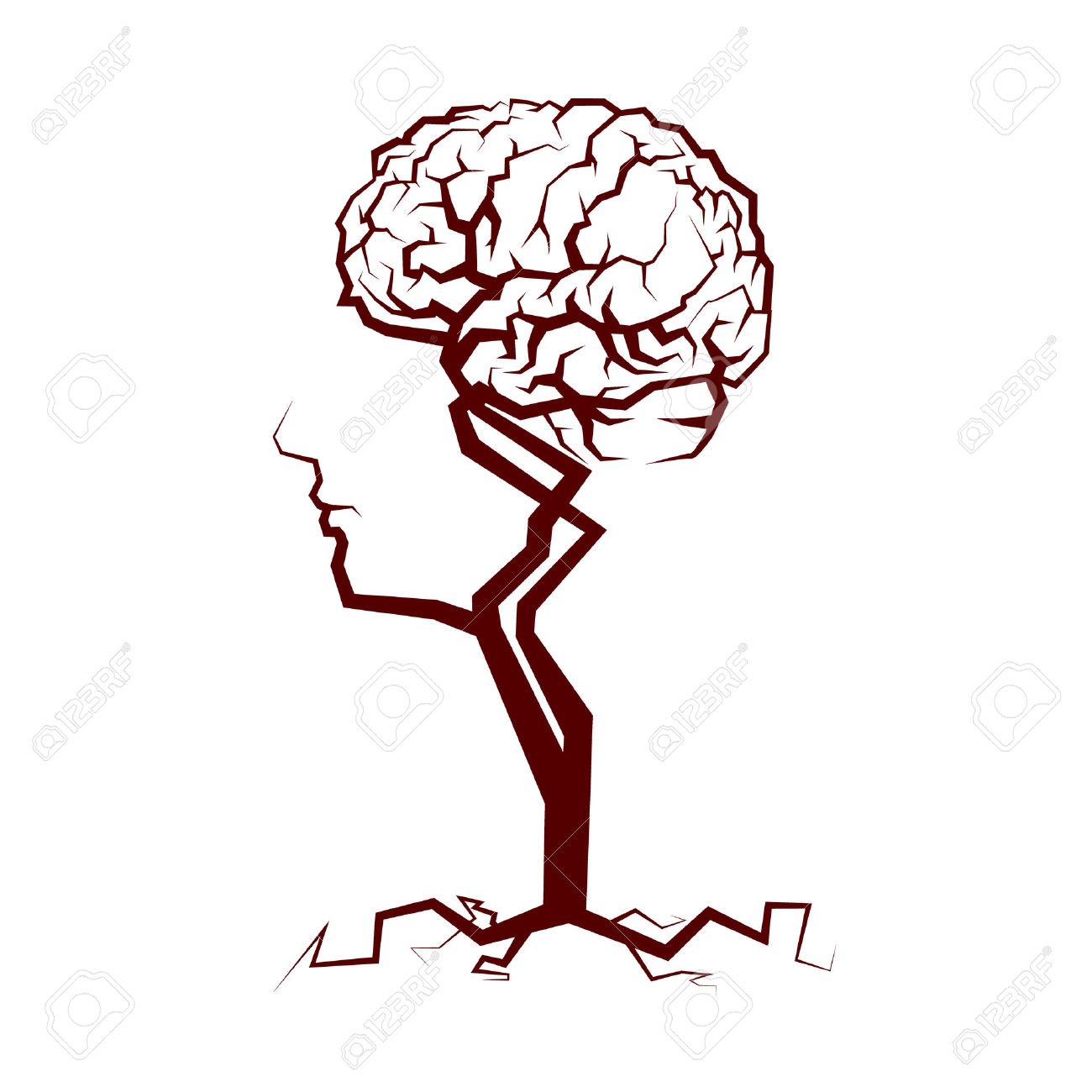 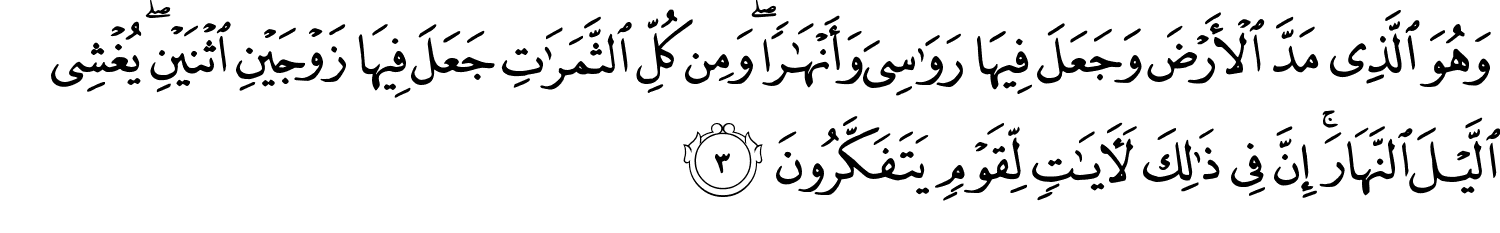 قادة فريق علم الأدوية :
 - جومانا القحطاني   - اللولو الصليهم
- فارس النفيسة
الشكر موصول لأعضاء الفريق المتميزين :
فيصل العباد
روان سعد القحطاني
جواهر أبانمي
رحاب العنزي
أنوار العجمي
References :
1- 436 Prof. Yieldez  slides
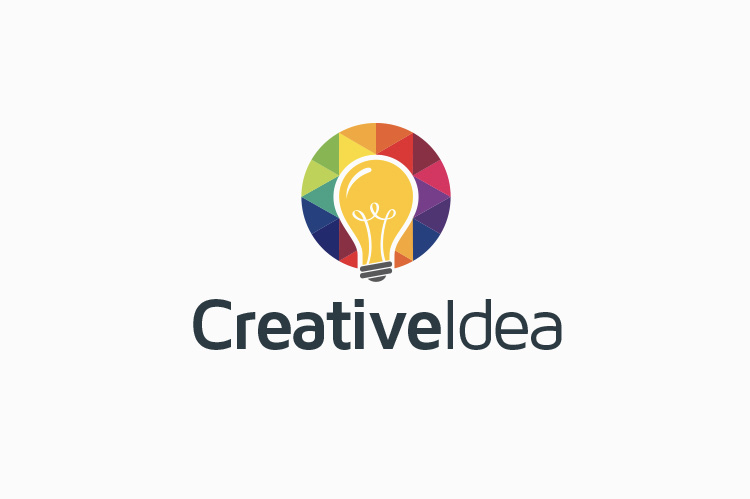 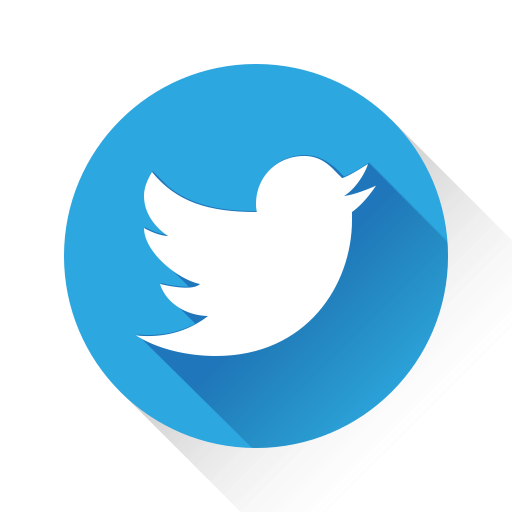 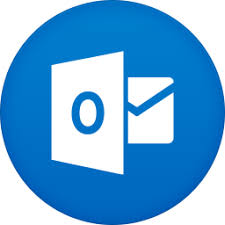 Your feedback
pharma436@outlook.com
@pharma436